ΥΠΟ ΤΗΝ ΑΙΓΙΔΑ 
ΤΟΥ ΔΙΚΗΓΟΡΙΚΟΥ ΣΥΛΛΟΓΟΥ ΡΟΔΟΥ





Η ΔΙΑΜΕΣΟΛΑΒΗΣΗ ΣΤΗΝ ΚΑΘΗΜΕΡΙΝΟΤΗΤΑ 
ΤΟΥ ΔΙΚΗΓΟΡΟΥ





Το Δίκτυο Εμπορικής Διαμεσολάβησης και  το Κέντρο Οικογενειακής Διαμεσολάβησης σας προσκαλούν στην εκδήλωση που διοργανώνουν την Παρασκευή 16 Οκτωβρίου 2015, ώρα 18.00 
στην αίθουσα του Δικηγορικού Συλλόγου Ρόδου
ΠΡΟΓΡΑΜΜΑ


18:00  Χαιρετισμός από τον Πρόεδρο του Δικηγορικού Συλλόγου  Ρόδου,  Κωνσταντίνο Σαρρή

18.10 Καλωσόρισμα - Παρουσίαση των εταιρειών «Δικτύου Εμπορικής Διαμεσολάβησης» και «Κέντρου Οικογενειακής Διαμεσολάβησης»
           Ελισάβετ Τσέλιου

18:20 Η διαδικασία της διαμεσολάβησης και η συστημική θέση του    δικηγόρου σ’ αυτήν – Τα οφέλη της διαμεσολάβησης για τον δικηγόρο
            Μαρία Τσαούση, Ισμήνη Δωρή

         Περιπτωσιολογία υπαγωγής στη διαμεσολάβηση

18:40  Οικογενειακές διαφορές, εσωτερικές και διασυνοριακές
          Μαρία – Λουίζα Ανδριακοπούλου, Παναγιώτα Λουκάκου

19:00  Διαφορές από συμβάσεις δανείων με Τράπεζες.
          Ελισάβετ Τσέλιου

19:15  Εμπορικές διαφορές
             Ισμήνη Δωρή      

19: 30  Διαφορές που έχουν σχέση με την ακίνητη περιουσία
         Παναγιώτα Λουκάκου , Ελισάβετ Τσέλιου


19:45  ΣΥΖΗΤΗΣΗ
         Συντονιστής: Στέλιος Δερμιτζάκης

Κοκτέιλ
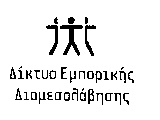 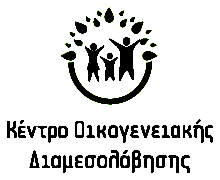 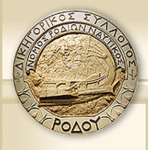